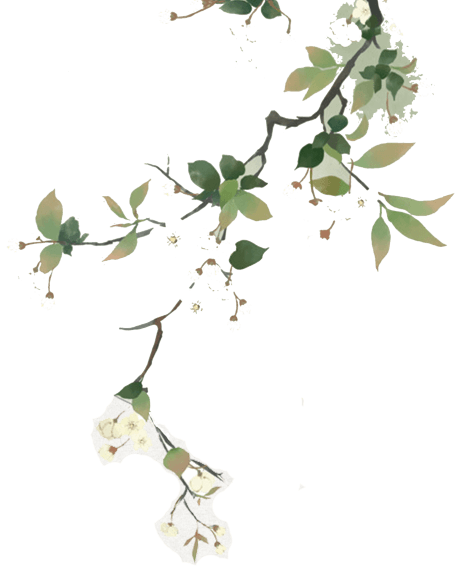 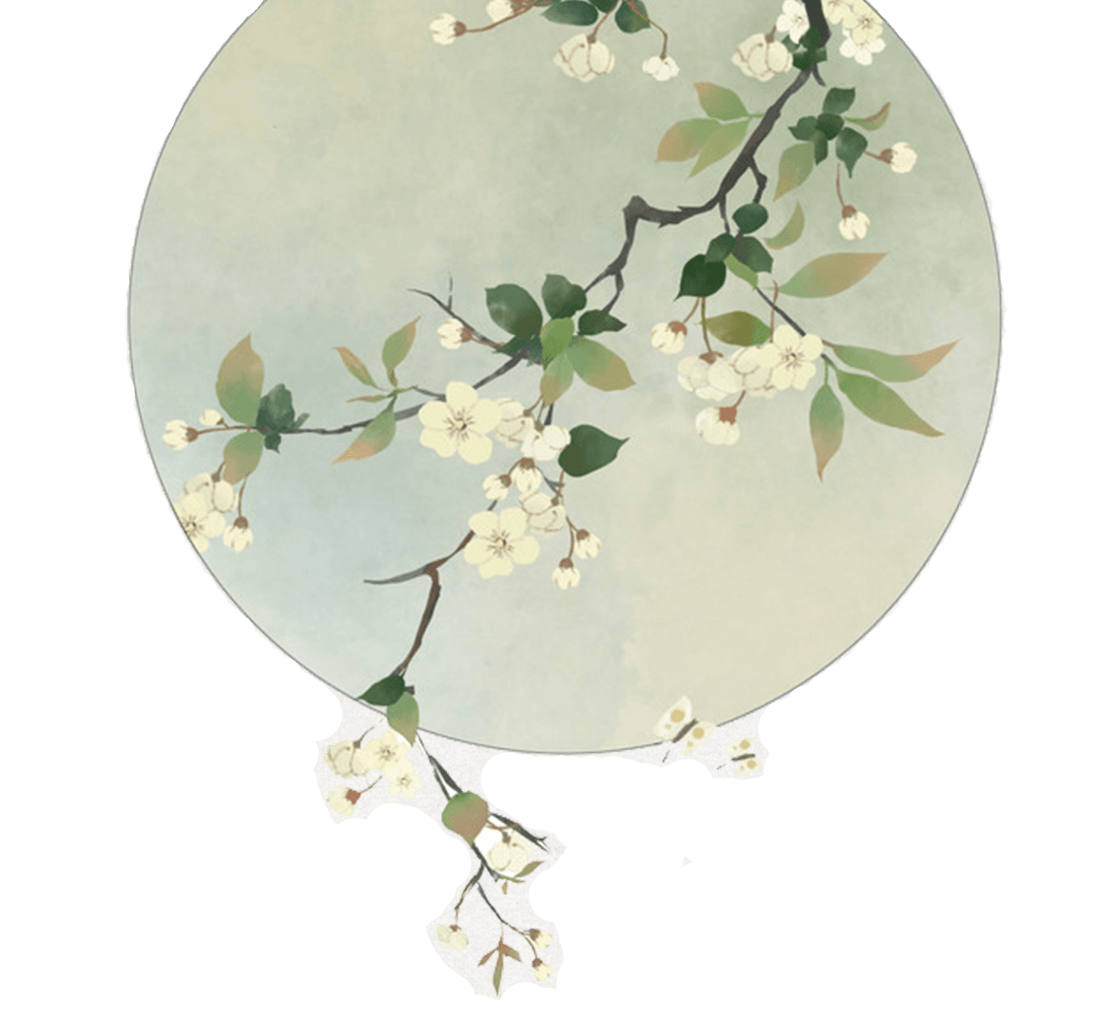 雅致中国风模板
汇报人：PPT汇
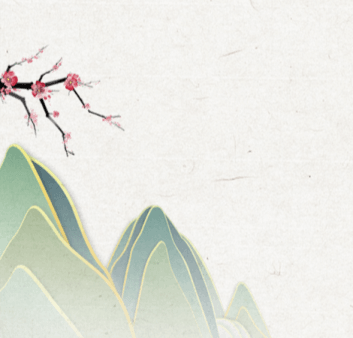 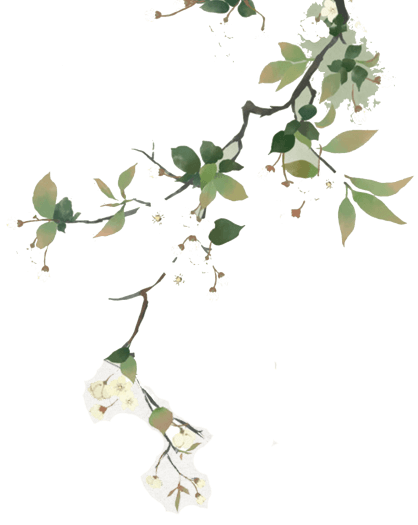 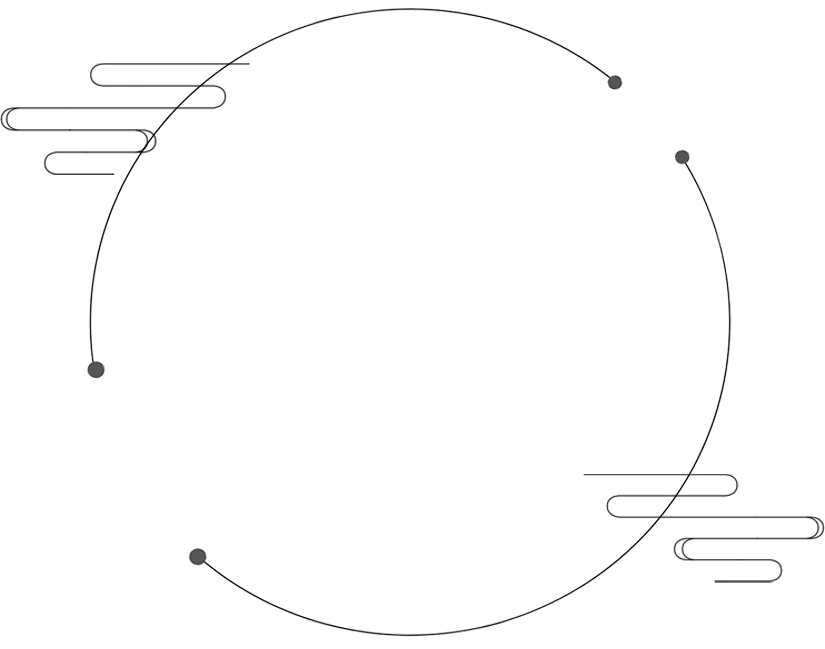 目录
https://www.ypppt.com/
Contents
单击此处输入标题
When a cigarette falls in love with a match.
单击此处输入标题
When a cigarette falls in love with a match.
1
2
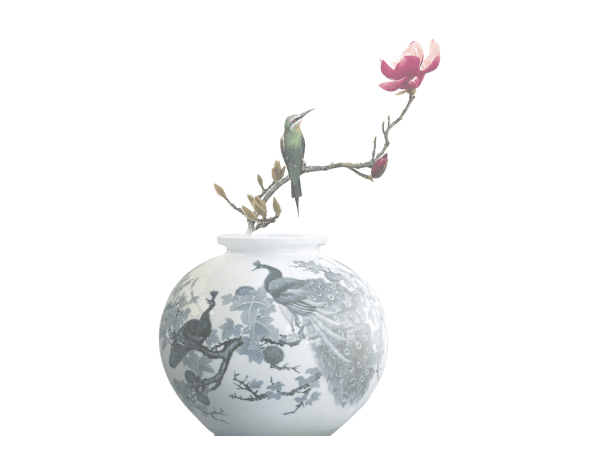 单击此处输入标题
When a cigarette falls in love with a match.
单击此处输入标题
When a cigarette falls in love with a match.
3
4
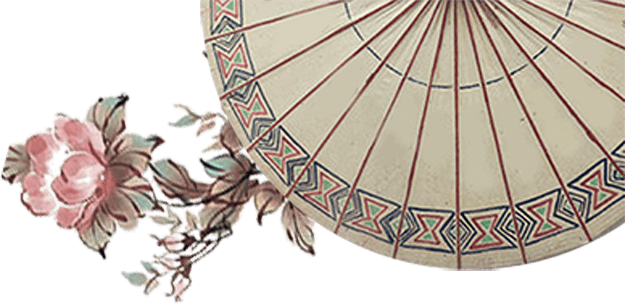 PART.01
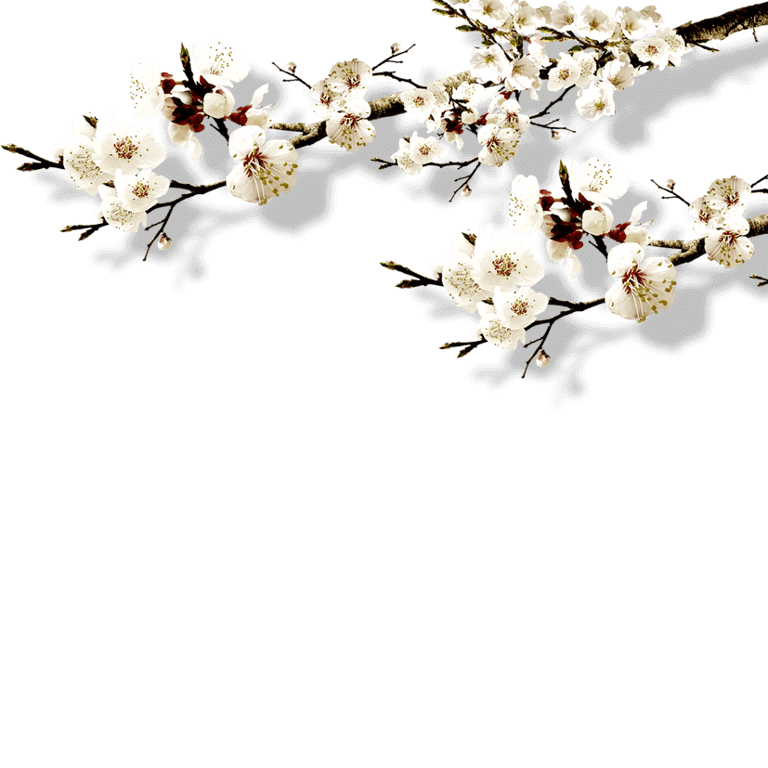 年度工作概述
点击此处更换文本编辑文字点击此处更换文本编辑文字点击此处更换文本编辑文字点击此处更换文本编辑文字点击此处更换文本编辑文字点击此处更换文本编辑
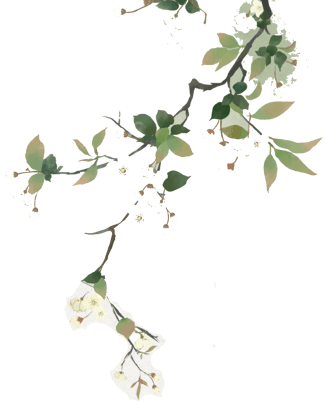 年度工作概述
单击此处输入标题
点击此处更换文本编辑文字点击此处更换文本编辑文字点击此处更换文本编辑文字点击此处更换文本编辑文字
单击此处输入标题
点击此处更换文本编辑文字点击此处更换文本编辑文字点击此处更换文本编辑文字点击此处更换文本编辑文字
点击此处更换文本编辑文字点击此处更换文本编辑文字点击此处更换文本编辑文字点击此处更换文本编辑文字点击此处更换文本编辑文字
单击此处输入标题
点击此处更换文本编辑文字点击此处更换文本编辑文字点击此处更换文本编辑文字点击此处更换文本编辑文字
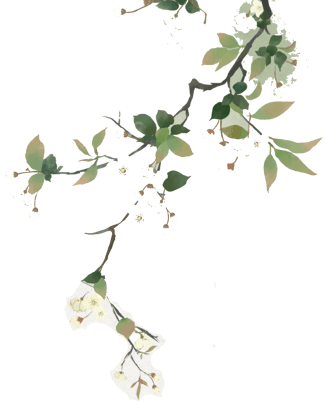 年度工作概述
单击此处输入标题
单击此处输入标题
点击此处更换文本编辑文字点击此处更换文本编辑文字点击此处更换文本编辑文字点击此处更换文本编辑文字
点击此处更换文本编辑文字点击此处更换文本编辑文字点击此处更换文本编辑文字点击此处更换文本编辑文字
单击此处输入标题
单击此处输入标题
点击此处更换文本编辑文字点击此处更换文本编辑文字点击此处更换文本编辑文字点击此处更换文本编辑文字
点击此处更换文本编辑文字点击此处更换文本编辑文字点击此处更换文本编辑文字点击此处更换文本编辑文字
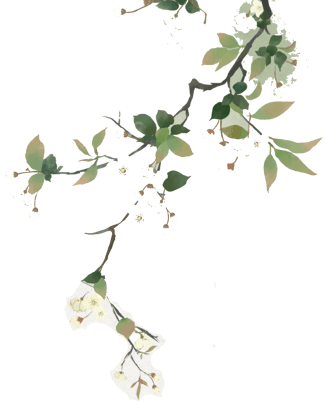 年度工作概述
单击此处输入标题
单击此处输入标题
点击此处更换文本编辑文字点击此处更换文本编辑文字点击此处更换文本编辑文字点击此处更换文本编辑文字点击此处更换文本编辑
点击此处更换文本编辑文字点击此处更换文本编辑文字点击此处更换文本编辑文字点击此处更换文本编辑文字点击此处更换文本编辑
单击此处输入标题
单击此处输入标题
点击此处更换文本编辑文字点击此处更换文本编辑文字点击此处更换文本编辑文字点击此处更换文本编辑文字点击此处更换文本编辑
点击此处更换文本编辑文字点击此处更换文本编辑文字点击此处更换文本编辑文字点击此处更换文本编辑文字点击此处更换文本编辑
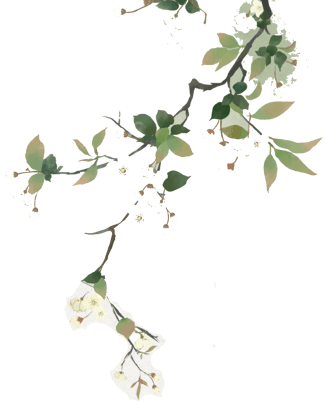 年度工作概述
点击此处更换文本替换文字点击此处更换文本替换文字点击此处更换文本替换文字
单击此处输入标题
点击此处更换文本替换文字点击此处更换文本替换文字点击此处更换文本替换文字点击此处更换文本替换文字
点击此处更换文本替换文字点击此处更换文本替换文字点击此处更换文本替换文字
单击此处输入标题
点击此处更换文本替换文字点击此处更换文本替换文字点击此处更换文本替换文字点击此处更换文本替换文字
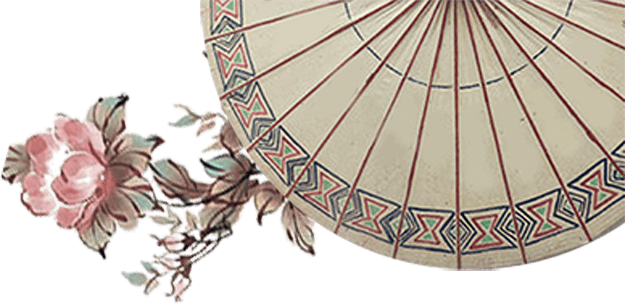 PART.02
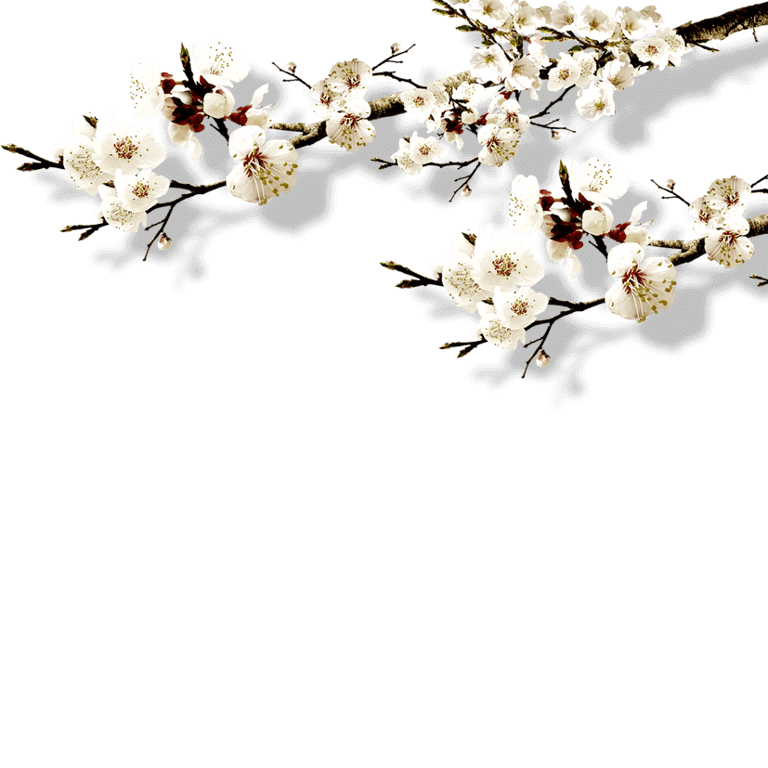 工作完成情况
点击此处更换文本替换文字点击此处更换文本替换文字点击此处更换文本替换文字点击此处更换文本替换文字点击此处更换文本替换文字点击此处更换文本替换文字
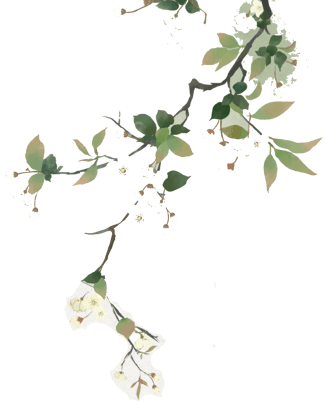 工作完成情况
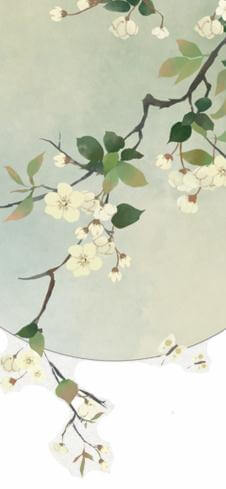 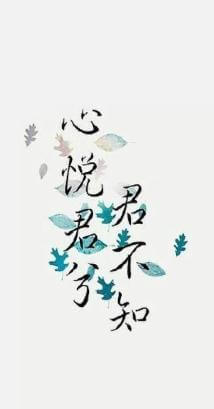 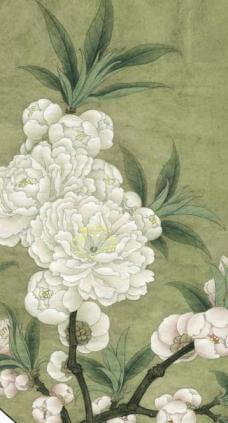 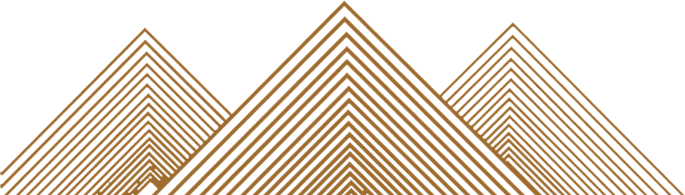 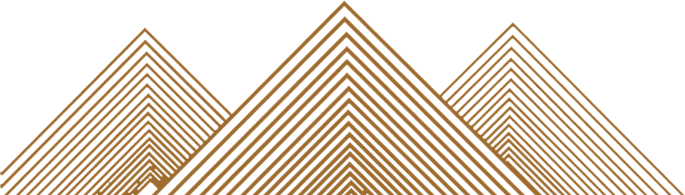 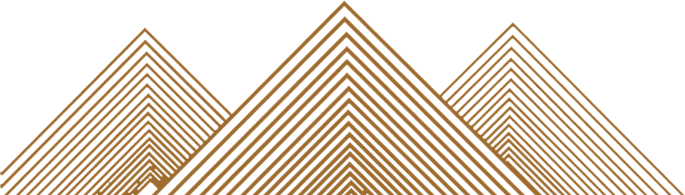 点击此处更换文本替换文字点击此处更换文本替换文字
点击此处更换文本替换文字点击此处更换文本替换文字
点击此处更换文本替换文字点击此处更换文本替换文字
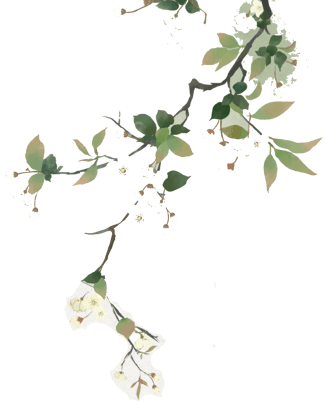 工作完成情况
单击此处输入标题
单击此处输入标题
单击此处输入标题
单击此处输入标题
点击此处更换文本编辑文字点击此处更换文本编辑文字点击此处更换文本编辑文字点击此处更换文本编辑文字点击此处更换文本编辑文字
点击此处更换文本编辑文字点击此处更换文本编辑文字点击此处更换文本编辑文字点击此处更换文本编辑文字点击此处更换文本编辑文字
点击此处更换文本编辑文字点击此处更换文本编辑文字点击此处更换文本编辑文字点击此处更换文本编辑文字点击此处更换文本编辑文字
点击此处更换文本编辑文字点击此处更换文本编辑文字点击此处更换文本编辑文字点击此处更换文本编辑文字点击此处更换文本编辑文字
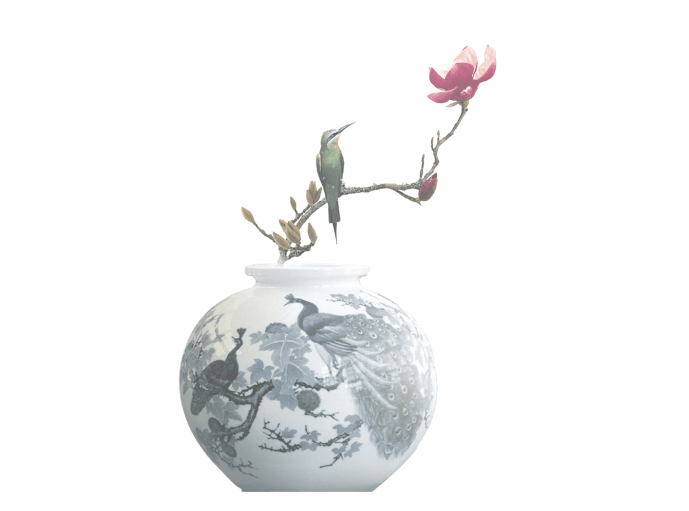 PPT模板 http://www.1ppt.com/moban/
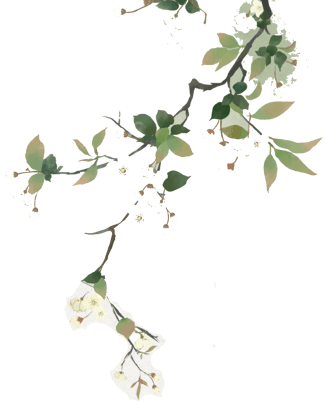 工作完成情况
单击此处输入标题
单击此处输入标题
单击此处输入标题
点击此处更换文本替换文字点击此处更换文本替换文字
点击此处更换文本替换文字点击此处更换文本替换文字
点击此处更换文本替换文字点击此处更换文本替换文字
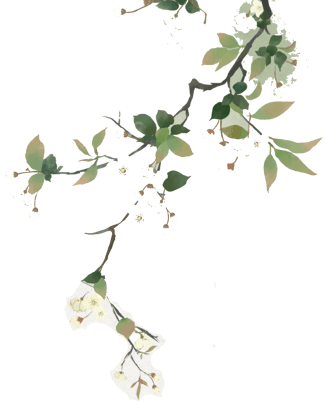 工作完成情况
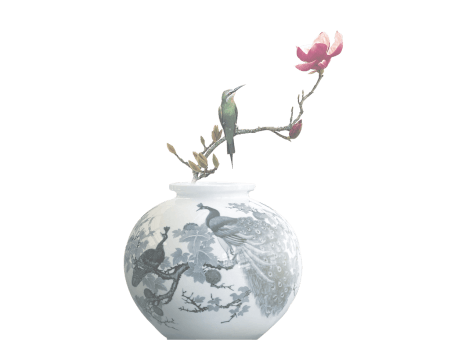 单击此处输入标题
单击此处输入标题
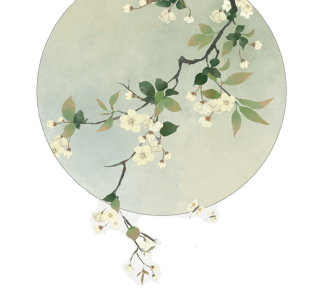 点击此处更换文本编辑文字点击此处更换文本编辑文字点击此处更换文本编辑文字点击此处更换文本编辑文字点击此处更换文本编辑文字
点击此处更换文本编辑文字点击此处更换文本编辑文字点击此处更换文本编辑文字点击此处更换文本编辑文字点击此处更换文本编辑文字
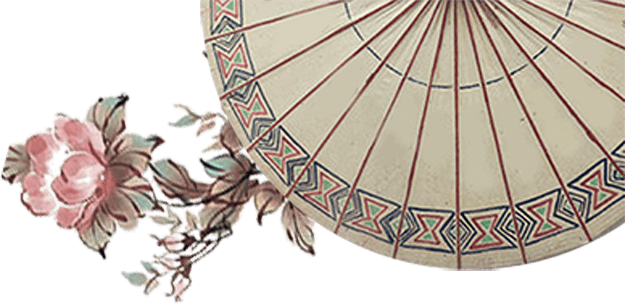 PART.03
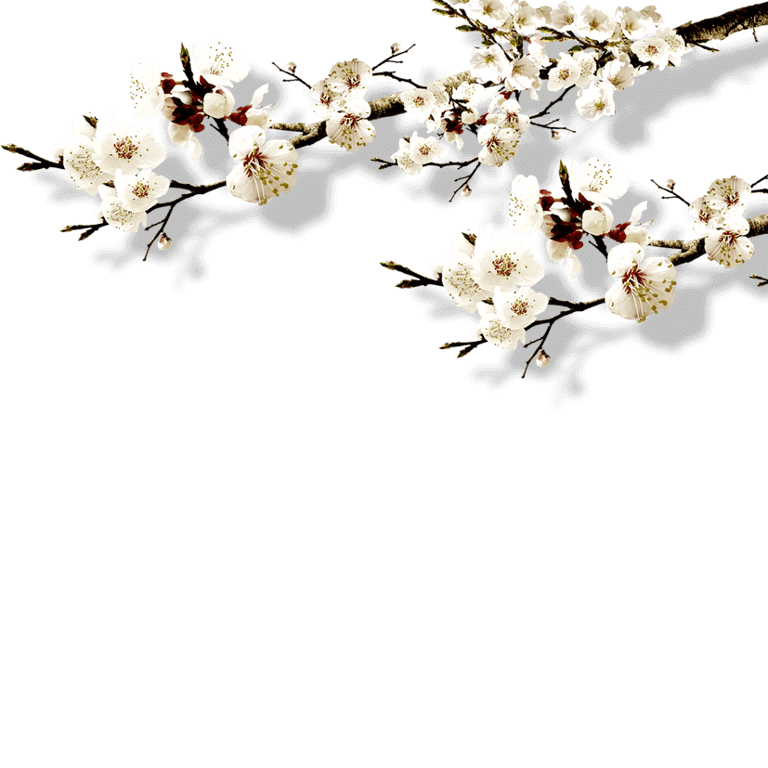 项目成果展示
点击此处更换文本替换文字点击此处更换文本替换文字点击此处更换文本替换文字点击此处更换文本替换文字点击此处更换文本替换文字点击此处更换文本替换文字
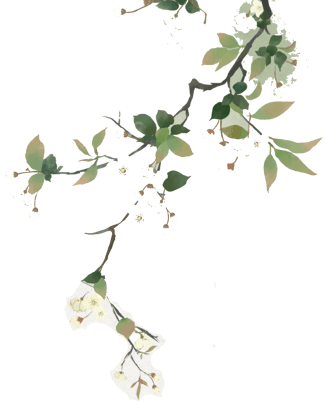 项目成果展示
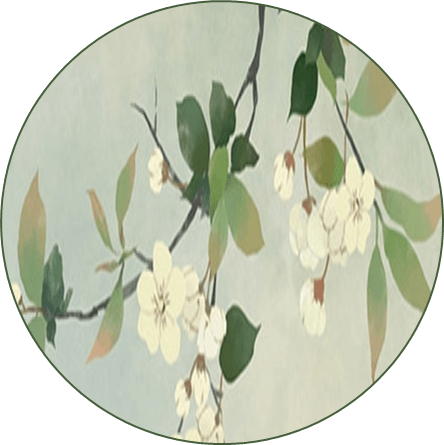 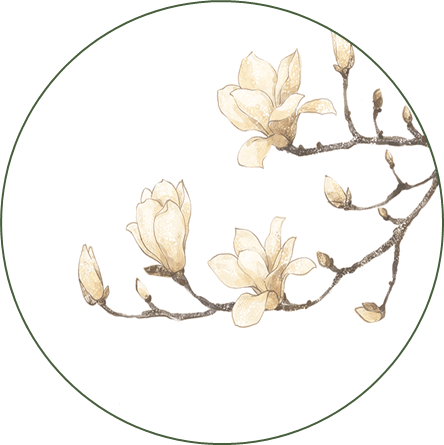 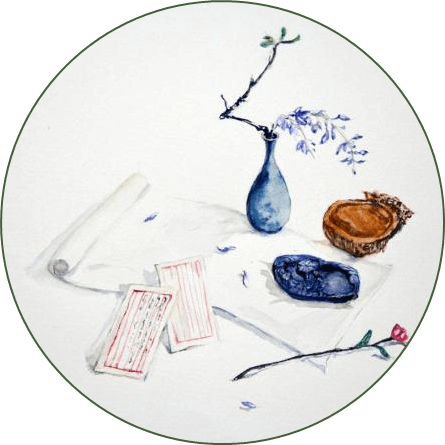 单击此处添加标题
点击此处更换文本编辑文字点击此处更换文本编辑文字点击此处更换文本编辑文字点击此处更换文本编辑文字点击此处更换文本编辑文字点击此处更换文本编辑文字点击此处更换文本编辑文字点击此处更换文本编辑文字
[Speaker Notes: https://www.ypppt.com/]
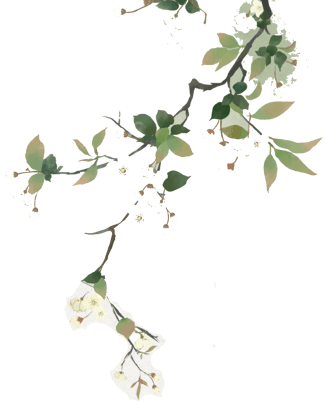 壹
贰
叁
肆
项目成果展示
单击此处输入标题
单击此处输入标题
单击此处输入标题
单击此处输入标题
点击此处更换文本编辑文字点击此处更换文本编辑文字点击此处更换文本编辑文字点击此处更换文本编辑文字
点击此处更换文本编辑文字点击此处更换文本编辑文字点击此处更换文本编辑文字点击此处更换文本编辑文字
点击此处更换文本编辑文字点击此处更换文本编辑文字点击此处更换文本编辑文字点击此处更换文本编辑文字
点击此处更换文本编辑文字点击此处更换文本编辑文字点击此处更换文本编辑文字点击此处更换文本编辑文字
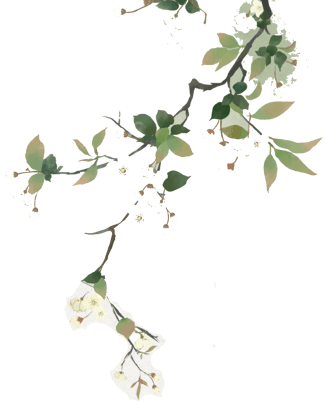 项目成果展示
700
点击此处更换文本替换文字点击此处更换文本替换文字点击此处更换文本替换文字点击此处更换文本替换文字点击此处更换文本替换文字点击此处更换文本替换文字
输入标题
600
500
400
300
点击此处更换文本替换文字点击此处更换文本替换文字点击此处更换文本替换文字点击此处更换文本替换文字点击此处更换文本替换文字点击此处更换文本替换文字
200
输入标题
100
0
标题
标题
标题
标题
标题
标题
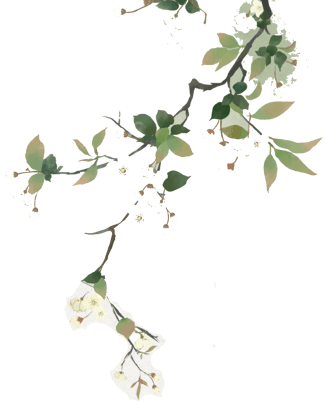 项目成果展示
点击此处更换文本替换文字点击此处更换文本替换文字点击此处更换文本替换文字点击此处更换文本替换文字点击此处更换文本替换文字点击此处更换文本替换文字
点击此处更换文本替换文字点击此处更换文本替换文字点击此处更换文本替换文字点击此处更换文本替换文字点击此处更换文本替换文字点击此处更换文本替换文字
单击此处输入标题
单击此处输入标题
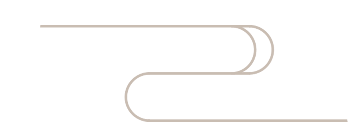 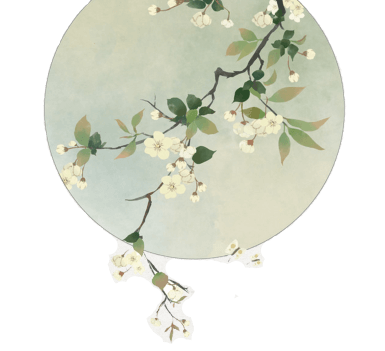 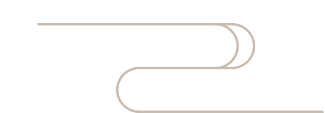 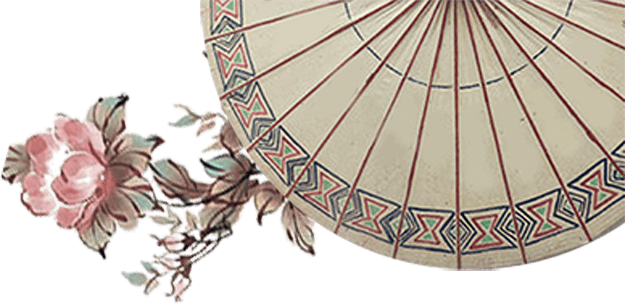 PART.04
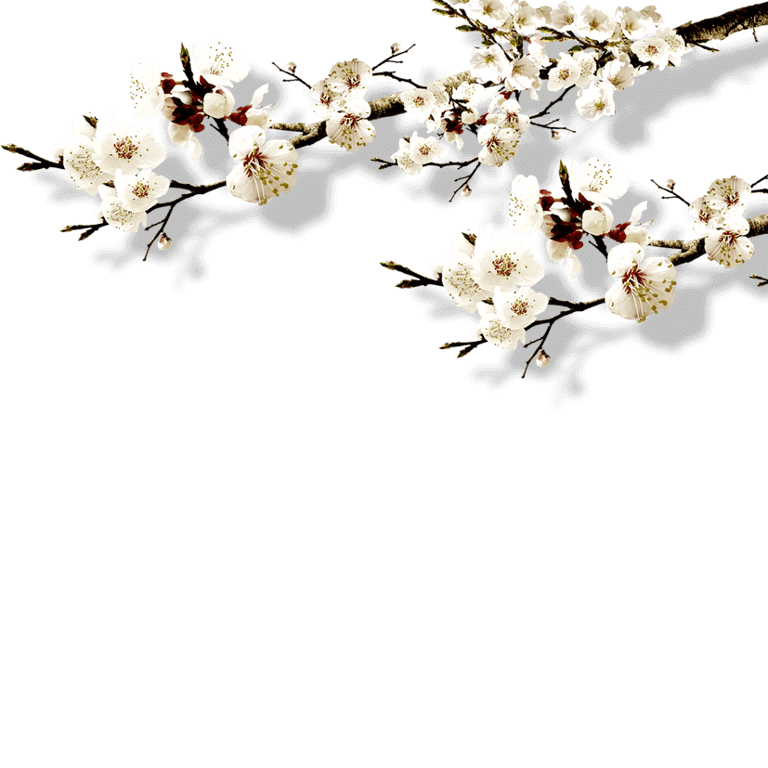 工作不足之处
点击此处更换文本替换文字点击此处更换文本替换文字点击此处更换文本替换文字点击此处更换文本替换文字点击此处更换文本替换文字点击此处更换文本替换文字
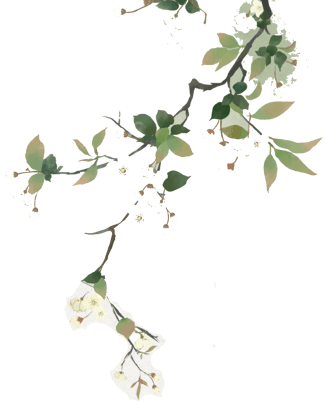 工作不足之处
点击此处更换文本替换文字点击此处更换文本替换文字点击此处更换文本替换文字点击此处更换文本替换文字点击此处更换文本替换文字点击此处更换文本替换文字
点击此处更换文本替换文字点击此处更换文本替换文字点击此处更换文本替换文字点击此处更换文本替换文字点击此处更换文本替换文字点击此处更换文本替换文字
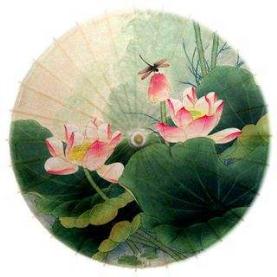 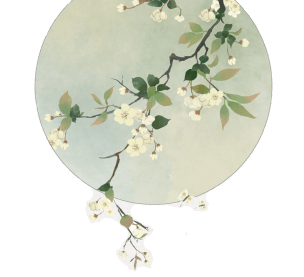 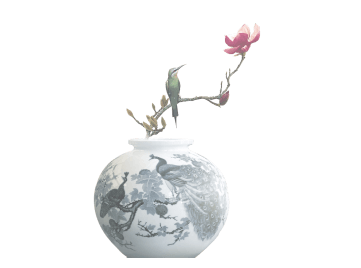 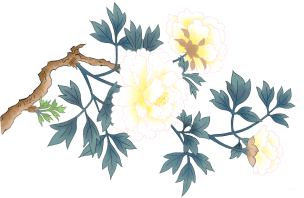 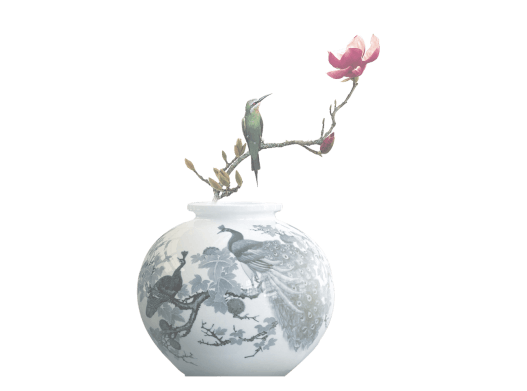 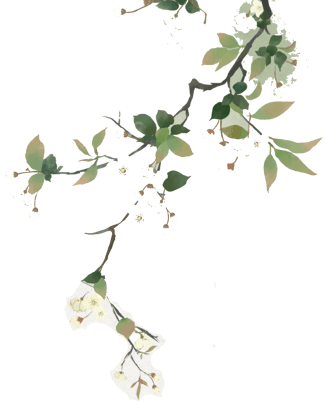 工作不足之处
单击此处输入标题
点击此处更换文本编辑文字点击此处更换文本编辑文字点击此处更换文本编辑文字点击此处更换文本编辑文字点击此处更换文本编辑文字
单击此处输入标题
点击此处更换文本编辑文字点击此处更换文本编辑文字点击此处更换文本编辑文字点击此处更换文本编辑文字点击此处更换文本编辑文字
2
1
4
3
单击此处输入标题
点击此处更换文本编辑文字点击此处更换文本编辑文字点击此处更换文本编辑文字点击此处更换文本编辑文字点击此处更换文本编辑文字
单击此处输入标题
点击此处更换文本编辑文字点击此处更换文本编辑文字点击此处更换文本编辑文字点击此处更换文本编辑文字点击此处更换文本编辑文字
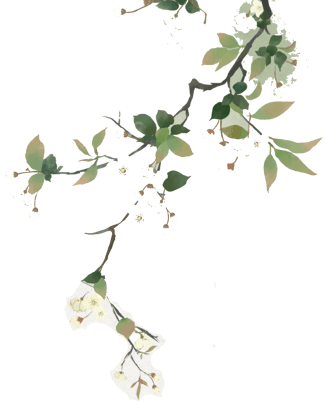 工作不足之处
点击此处更换文本编辑文字点击此处更换文本编辑文字点击此处更换文本编辑文字
点击此处更换文本编辑文字点击此处更换文本编辑文字点击此处更换文本编辑文字
点击此处更换文本编辑文字点击此处更换文本编辑文字点击此处更换文本编辑文字
点击此处更换文本编辑文字点击此处更换文本编辑文字点击此处更换文本编辑文字
点击此处更换文本编辑文字点击此处更换文本编辑文字点击此处更换文本编辑文字
点击此处更换文本编辑文字点击此处更换文本编辑文字点击此处更换文本编辑文字
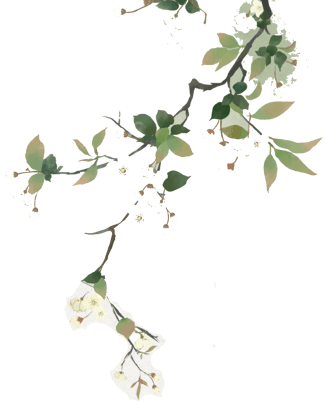 工作不足之处
“
”
单击此处输入标题
点击此处更换文本编辑文字点击此处更换文本编辑文字点击此处更换文本编辑文字点击此处更换文本编辑文字点击此处更换文本编辑文字点击此处更换文本编辑文字

点击此处更换文本编辑文字点击此处更换文本编辑文字点击此处更换文本编辑文字点击此处更换文本编辑文字点击此处更换文本编辑文字点击此处更换文本编辑文字点击此处更换文本编辑文字点击此处更换文本编辑文字点击此处更换文本编辑文字
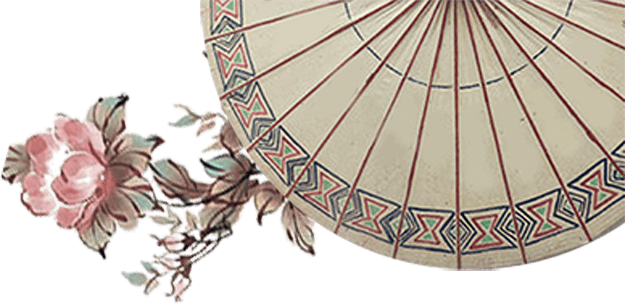 PART.05
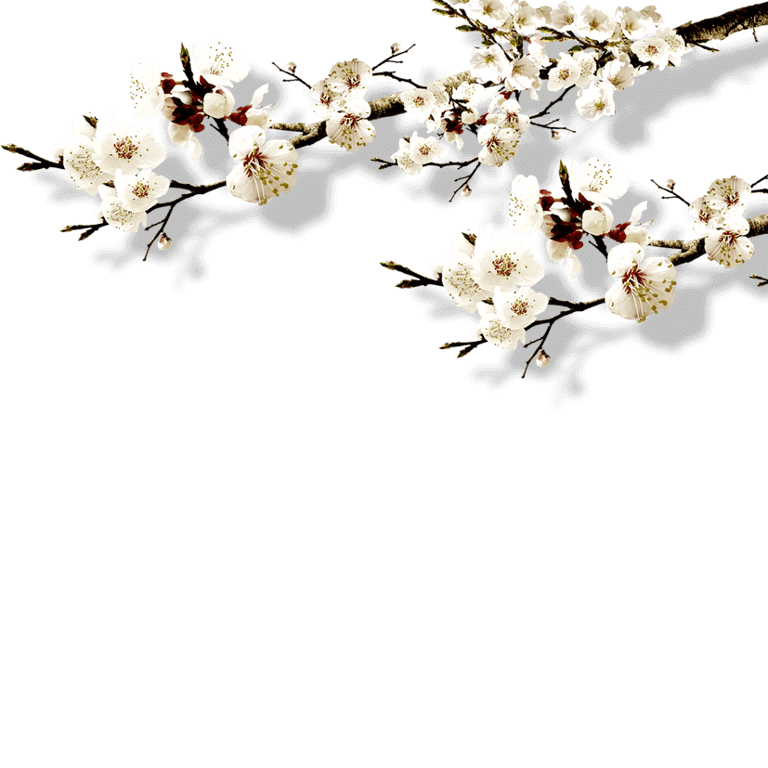 明年工作计划
点击此处更换文本替换文字点击此处更换文本替换文字点击此处更换文本替换文字点击此处更换文本替换文字点击此处更换文本替换文字点击此处更换文本替换文字
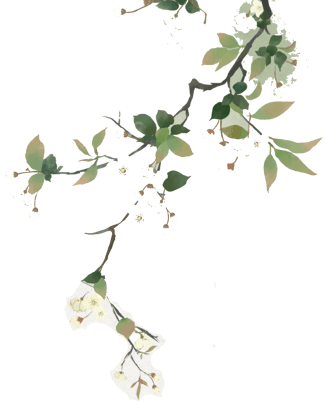 明年工作计划
单击此处添加标题
点击此处更换文本编辑文字点击此处更换文本编辑文字点击此处更换文本编辑文字点击此处更换文本编辑文字点击此处更换文本编辑文字点击此处更换文本编辑文字
单击此处添加标题
点击此处更换文本编辑文字点击此处更换文本编辑文字点击此处更换文本编辑文字点击此处更换文本编辑文字点击此处更换文本编辑文字点击此处更换文本编辑文字
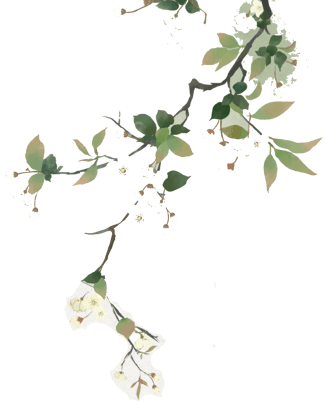 明年工作计划
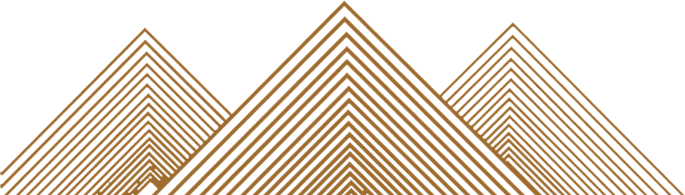 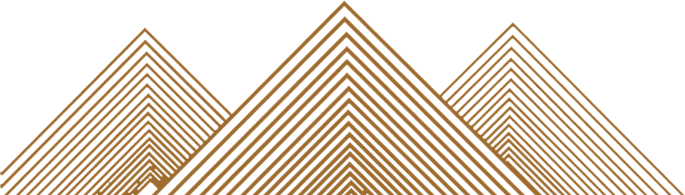 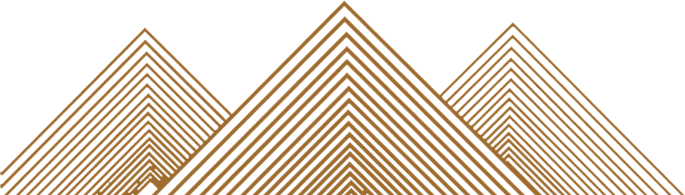 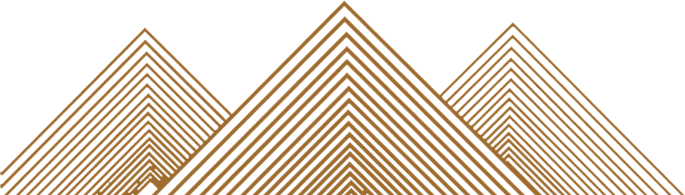 点击此处更换文本编辑文字点击此处更换文本编辑文字点击此处更换文本编辑文字
点击此处更换文本编辑文字点击此处更换文本编辑文字点击此处更换文本编辑文字
点击此处更换文本编辑文字点击此处更换文本编辑文字点击此处更换文本编辑文字
点击此处更换文本编辑文字点击此处更换文本编辑文字点击此处更换文本编辑文字
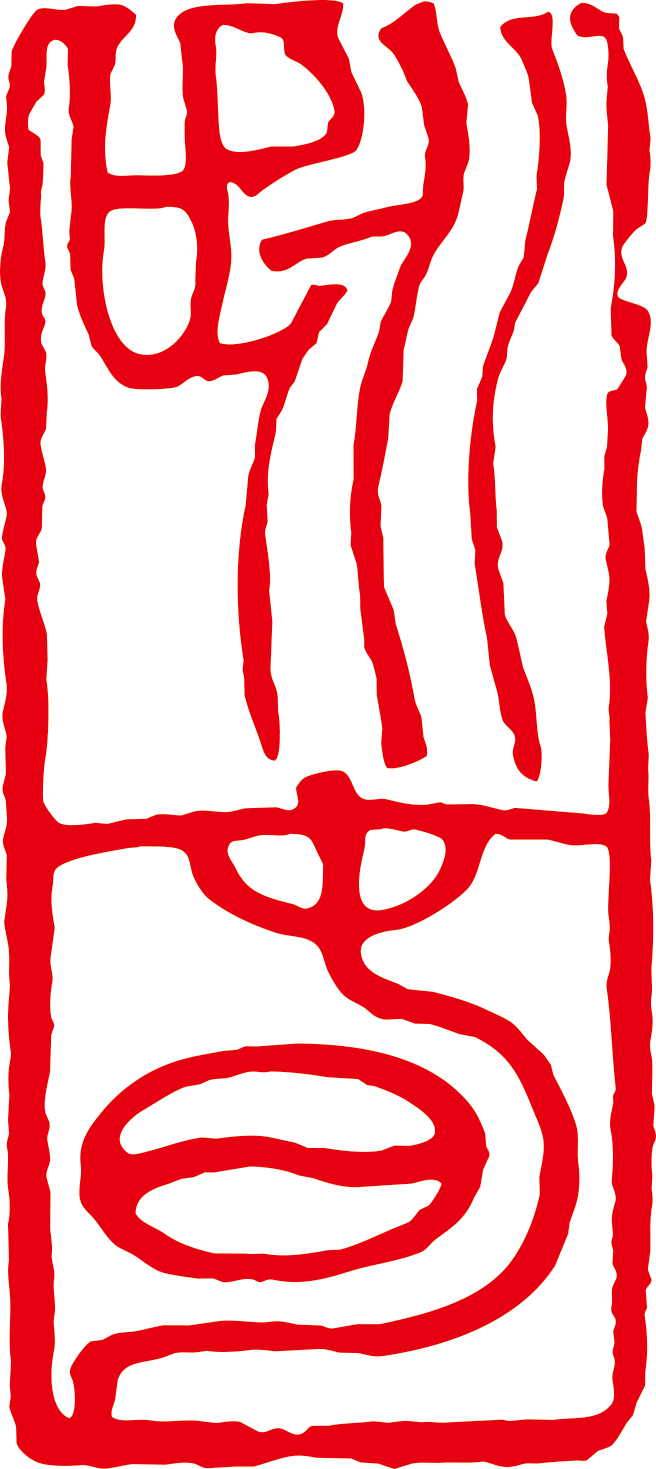 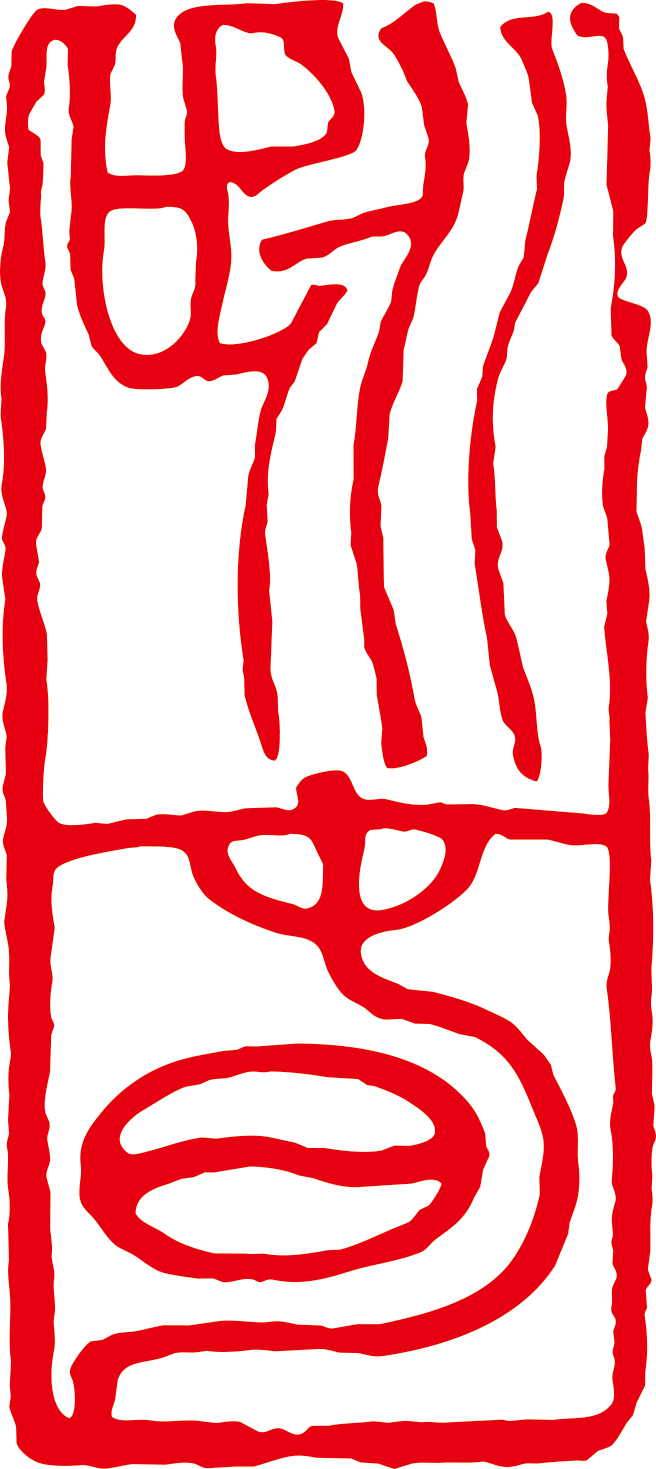 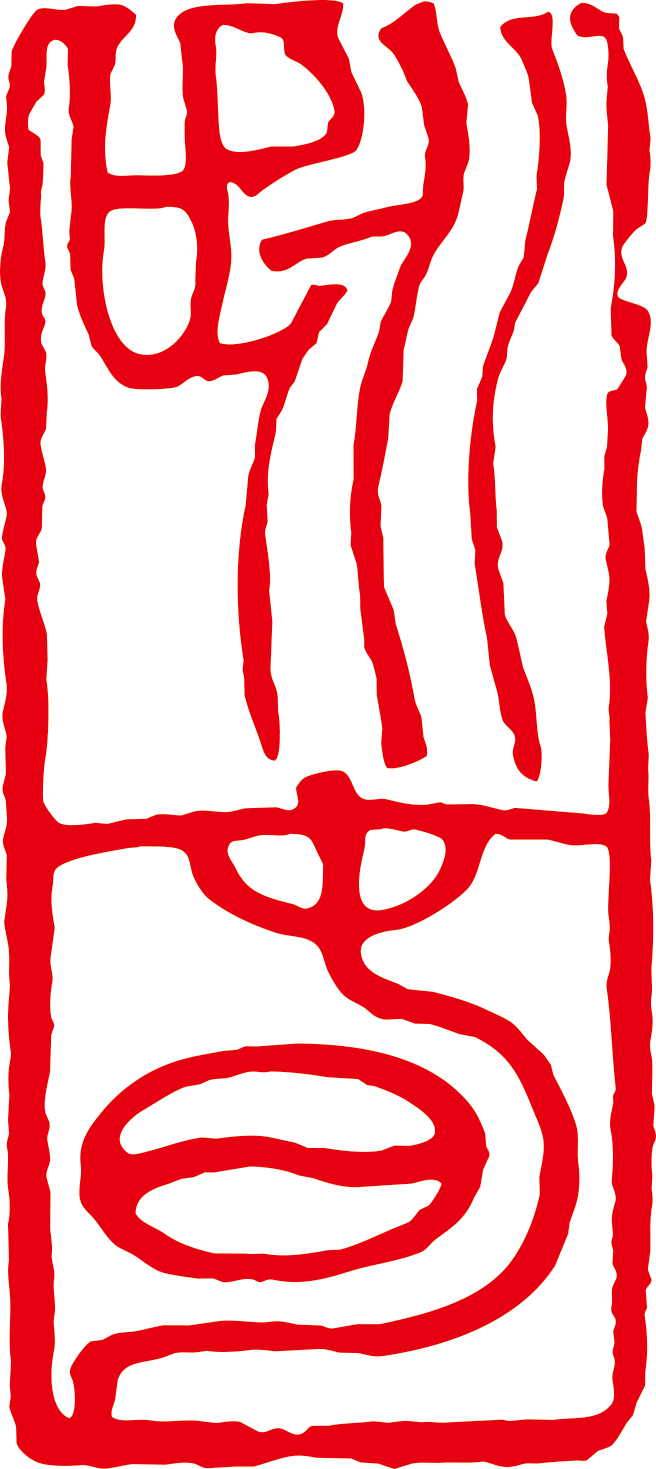 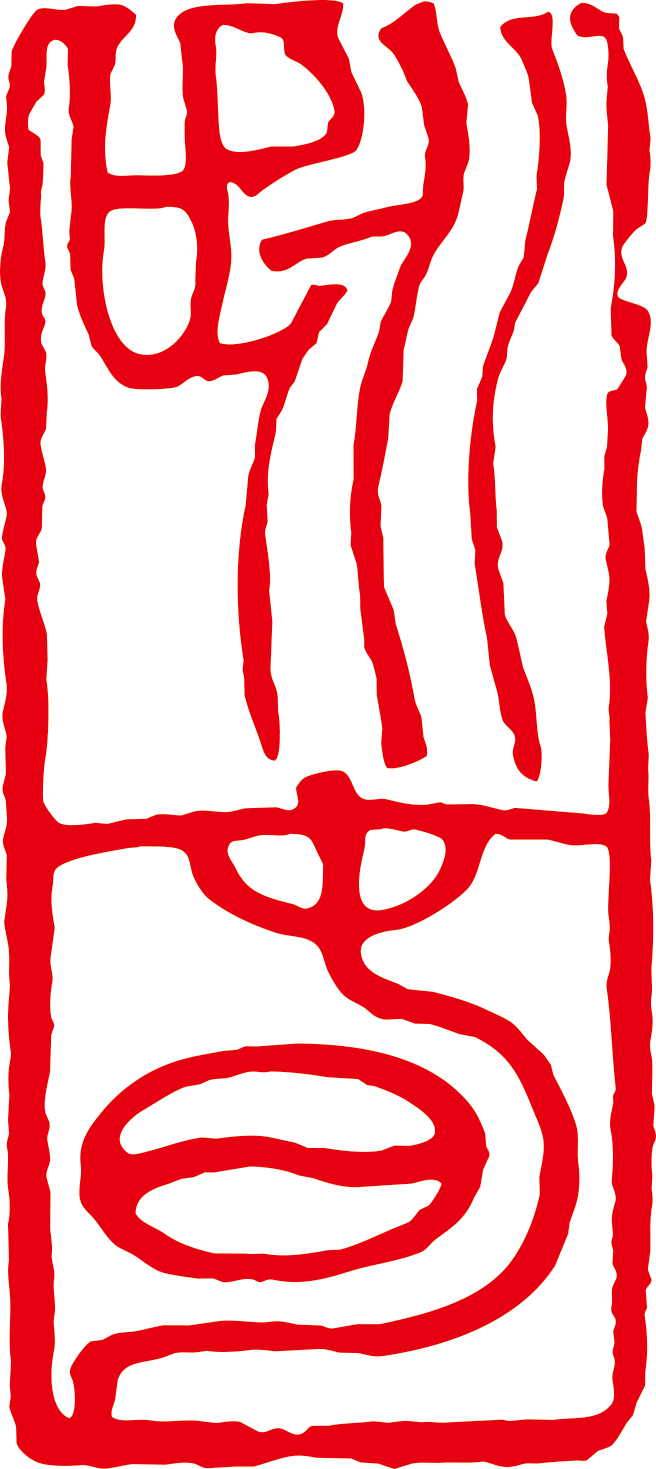 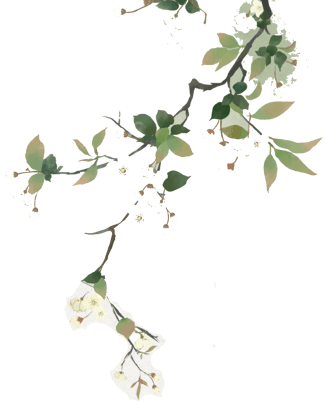 明年工作计划
单击此处输入标题
单击此处输入标题
单击此处输入标题
点击此处更换文本编辑文字点击此处更换文本编辑文字点击此处更换文本编辑文字点击此处更换文本编辑文字
点击此处更换文本编辑文字点击此处更换文本编辑文字点击此处更换文本编辑文字点击此处更换文本编辑文字
点击此处更换文本编辑文字点击此处更换文本编辑文字点击此处更换文本编辑文字点击此处更换文本编辑文字
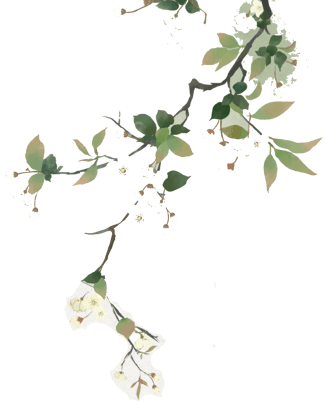 明年工作计划
单击此处输入标题文本
单击此处输入标题文本
点击此处更换文本替换文字点击此处更换文本替换文字点击此处更换文本替换文字点击此处更换文本替换文字点击此处更换文本替换文字点击此处更换文本替换文字点击此处更换文本替换文字点击此处更换文本替换文字
点击此处更换文本替换文字点击此处更换文本替换文字点击此处更换文本替换文字点击此处更换文本替换文字点击此处更换文本替换文字点击此处更换文本替换文字点击此处更换文本替换文字点击此处更换文本替换文字
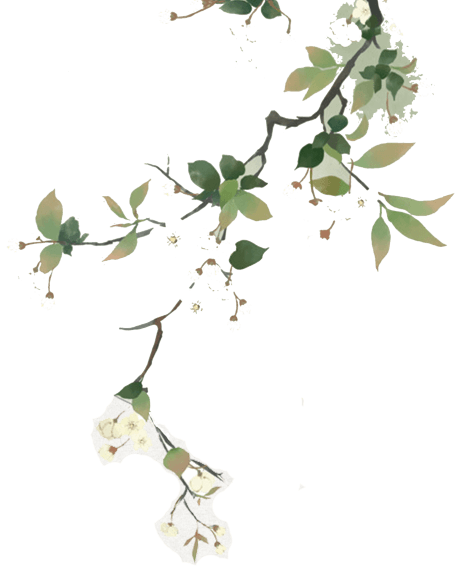 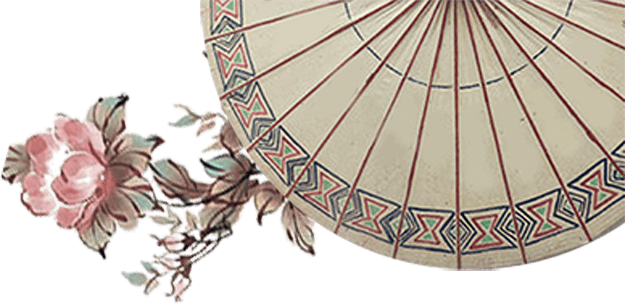 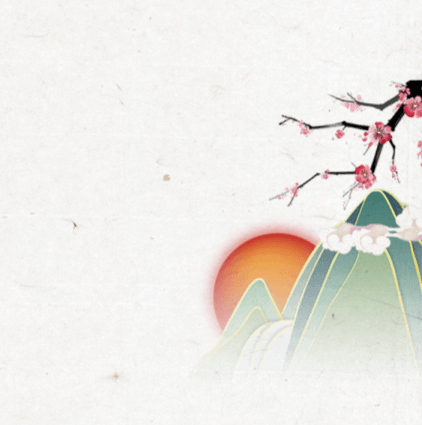 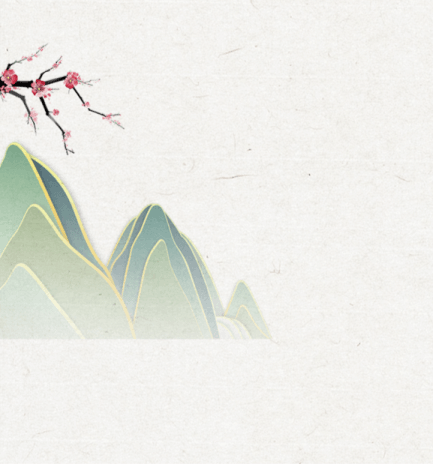 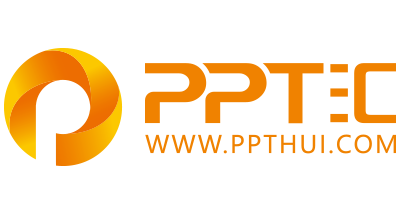 上万精品PPT模板全部免费下载
PPT汇    www.ppthui.com
PPT模板下载：www.ppthui.com/muban/            行业PPT模板：www.ppthui.com/hangye/
工作PPT模板：www.ppthui.com/gongzuo/         节日PPT模板：www.ppthui.com/jieri/
 PPT背景图片:
[Speaker Notes: 模板来自于 https://www.ppthui.com    【PPT汇】]
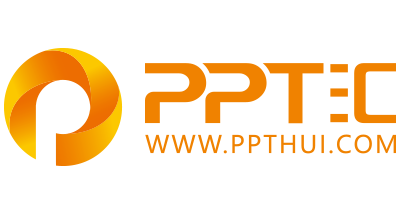 10000+套精品PPT模板全部免费下载
www.ppthui.com
PPT汇

PPT模板下载：www.ppthui.com/muban/            行业PPT模板：www.ppthui.com/hangye/
工作PPT模板：www.ppthui.com/gongzuo/         节日PPT模板：www.ppthui.com/jieri/
党政军事PPT：www.ppthui.com/dangzheng/     教育说课课件：www.ppthui.com/jiaoyu/
PPT模板：简洁模板丨商务模板丨自然风景丨时尚模板丨古典模板丨浪漫爱情丨卡通动漫丨艺术设计丨主题班会丨背景图片

行业PPT：党政军事丨科技模板丨工业机械丨医学医疗丨旅游旅行丨金融理财丨餐饮美食丨教育培训丨教学说课丨营销销售

工作PPT：工作汇报丨毕业答辩丨工作培训丨述职报告丨分析报告丨个人简历丨公司简介丨商业金融丨工作总结丨团队管理

More+
[Speaker Notes: 模板来自于 https://www.ppthui.com    【PPT汇】]